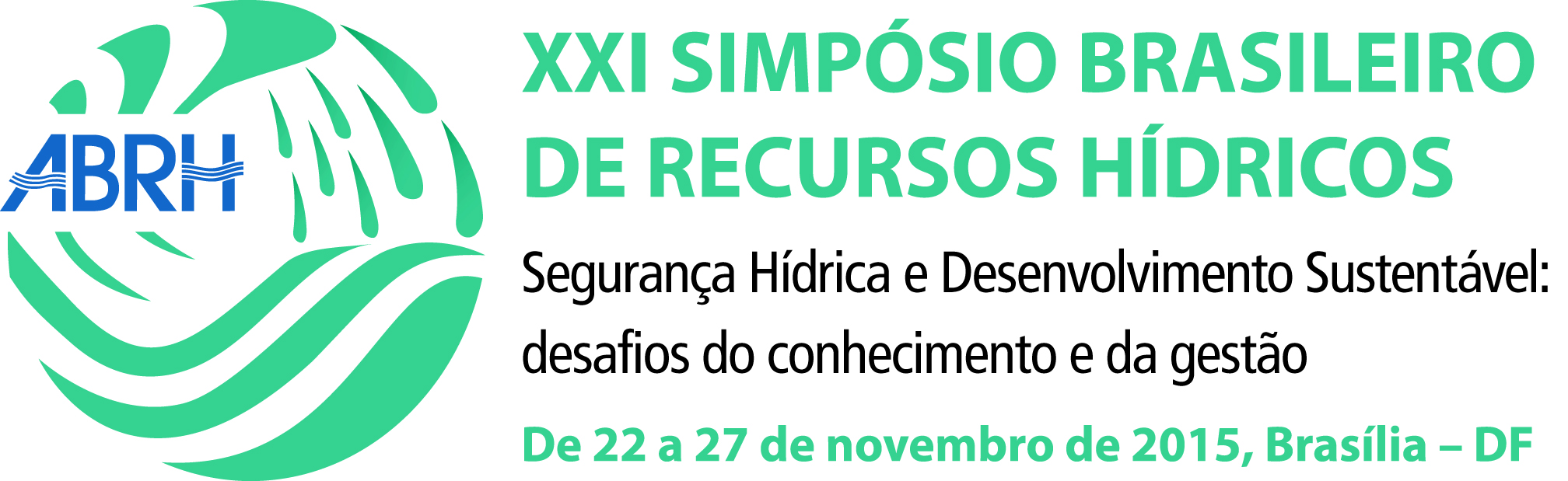 Adicione o Título do Trabalho
Adicione os Autores
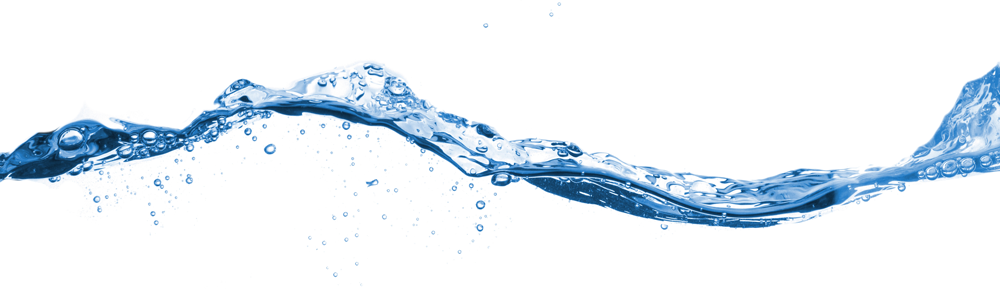 OBJETIVO
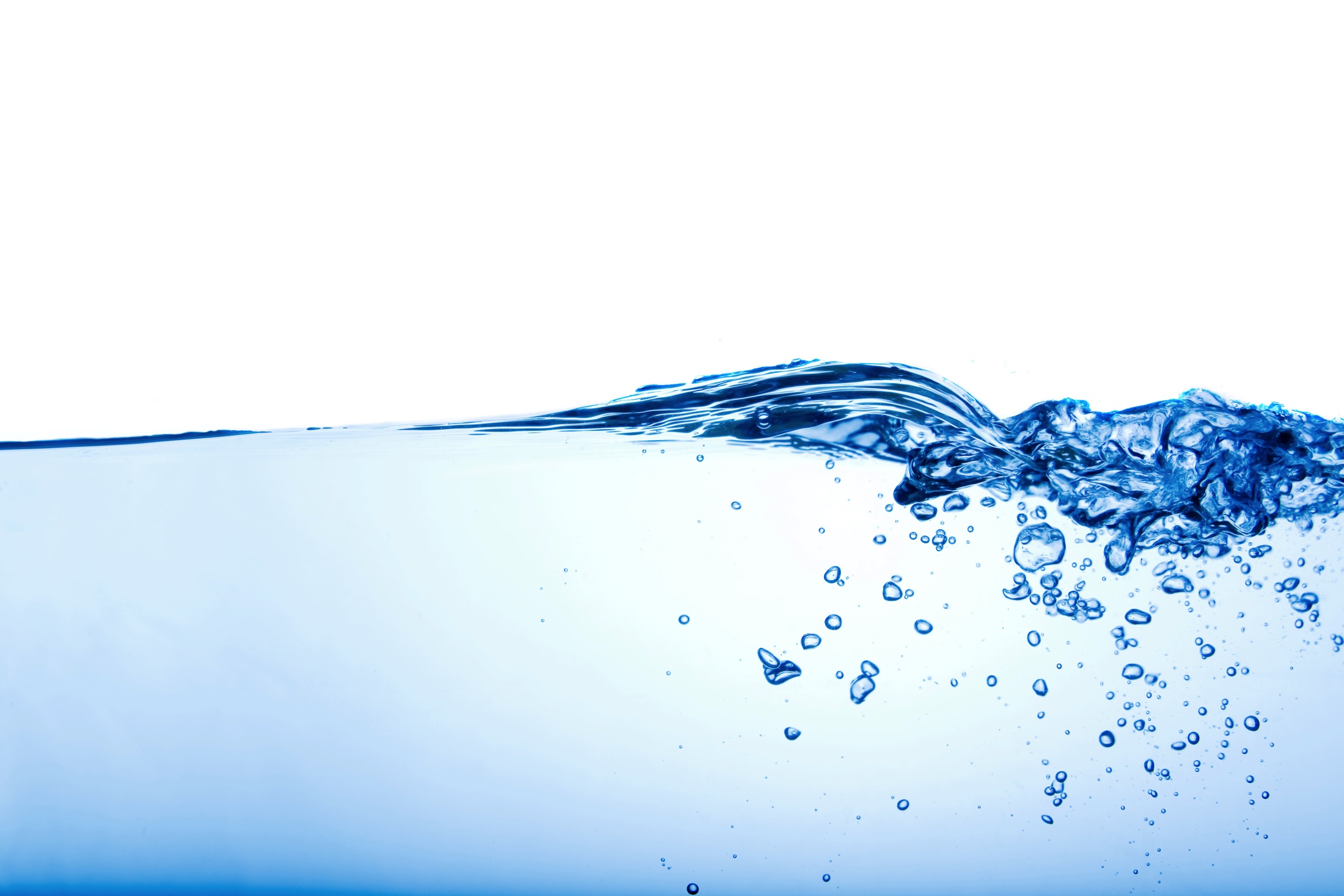 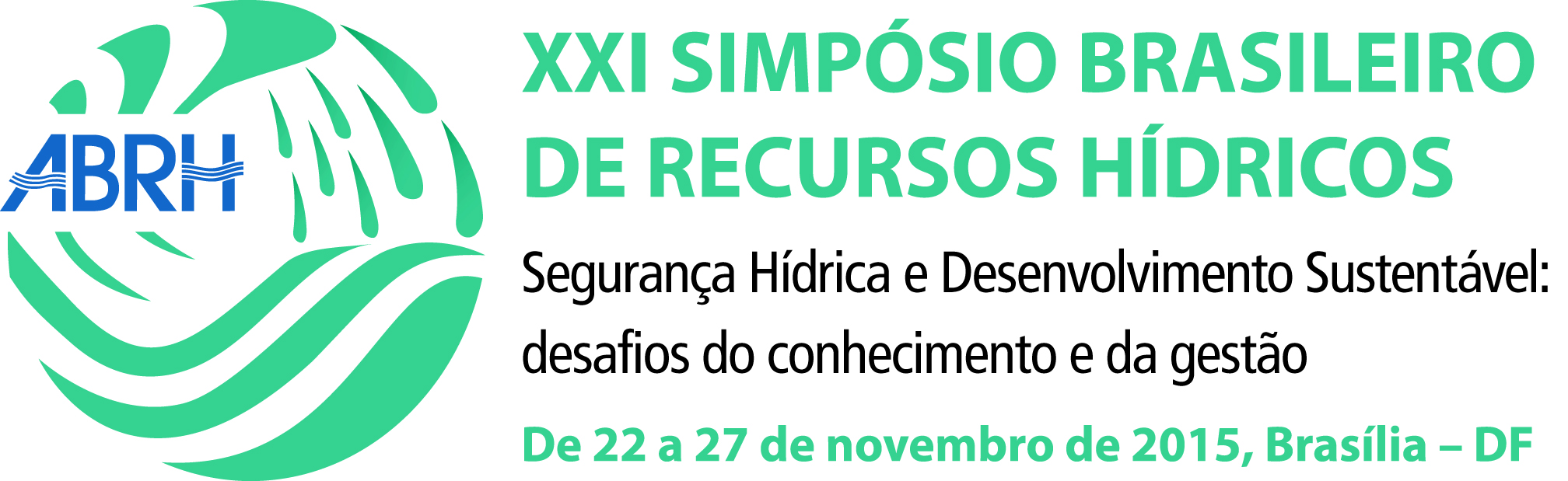 METODOLOGIA
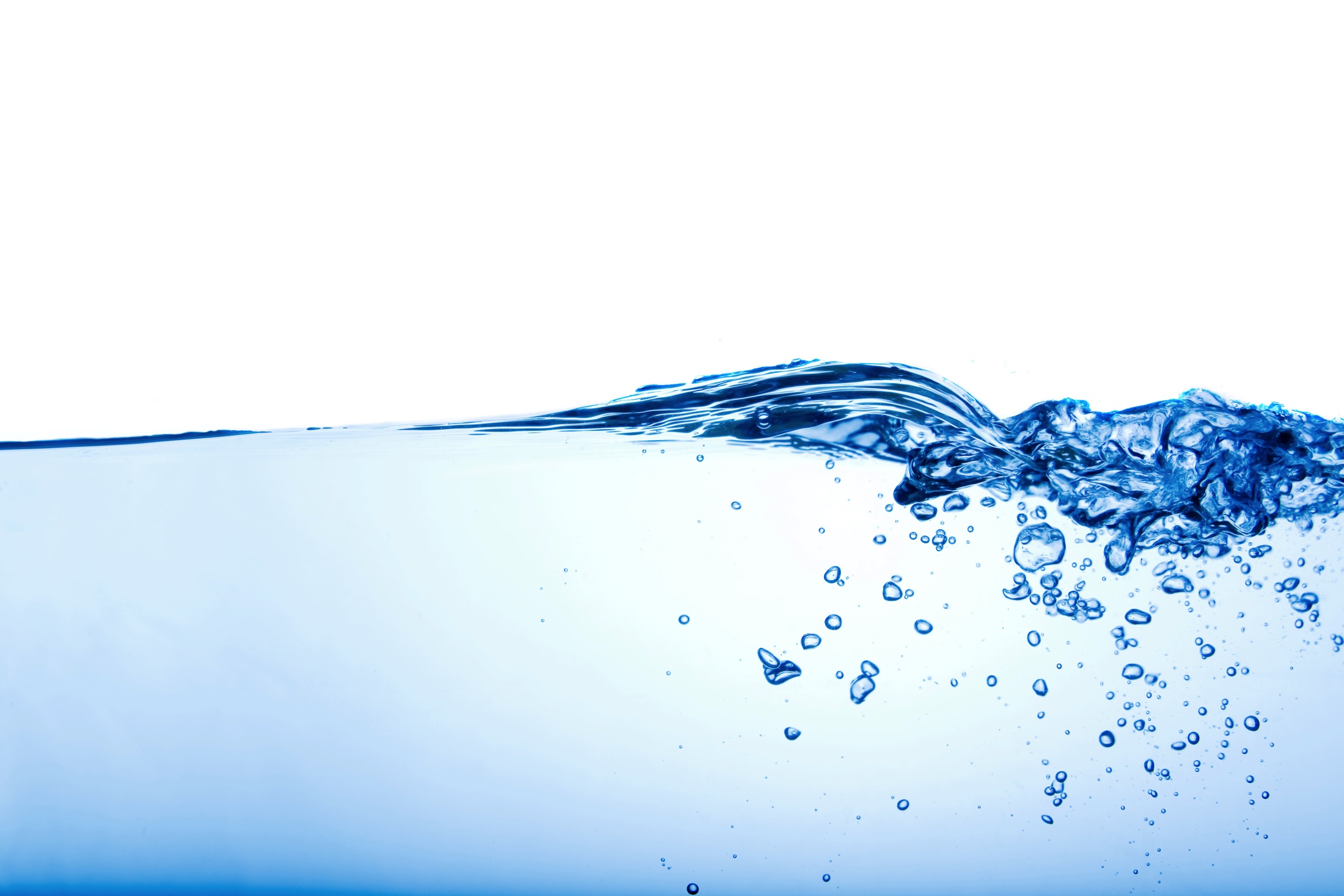 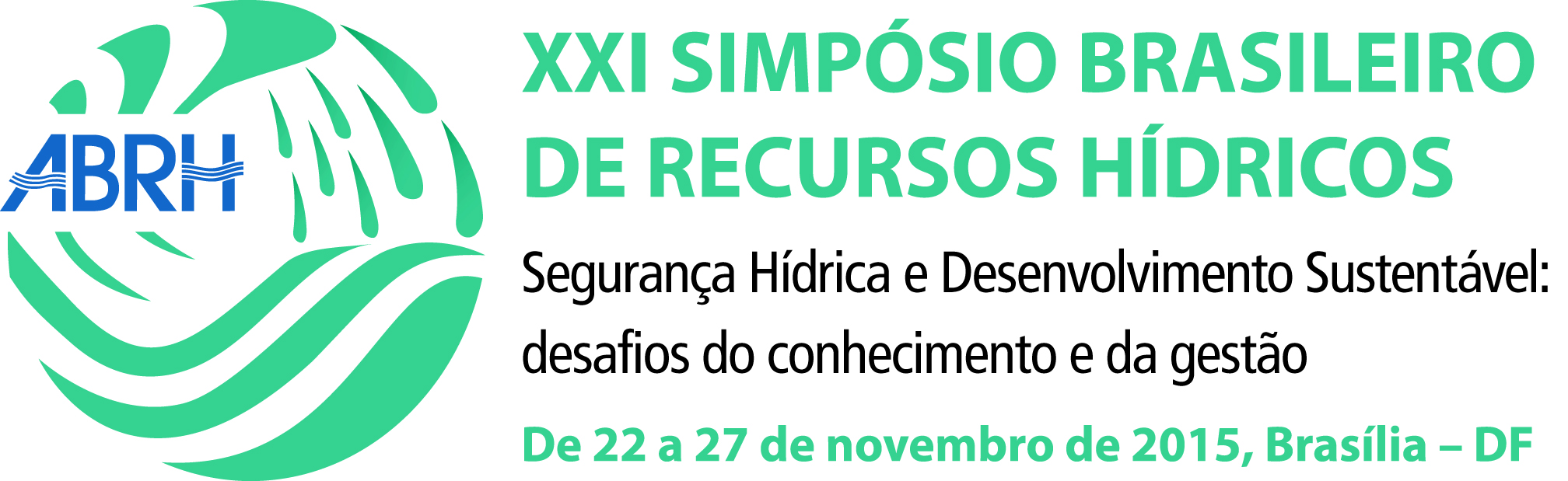 PRINCIPAIS RESULTADOS
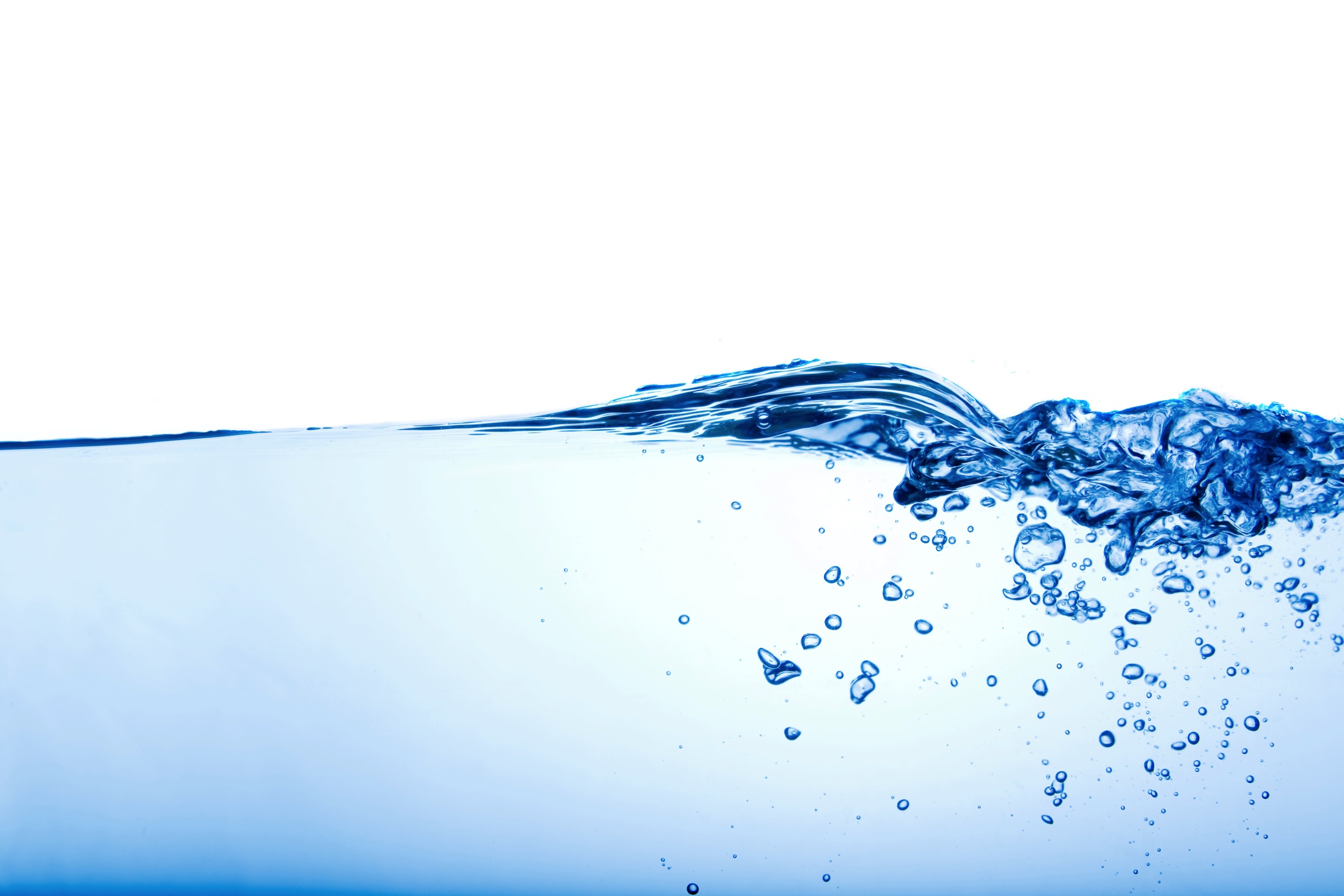 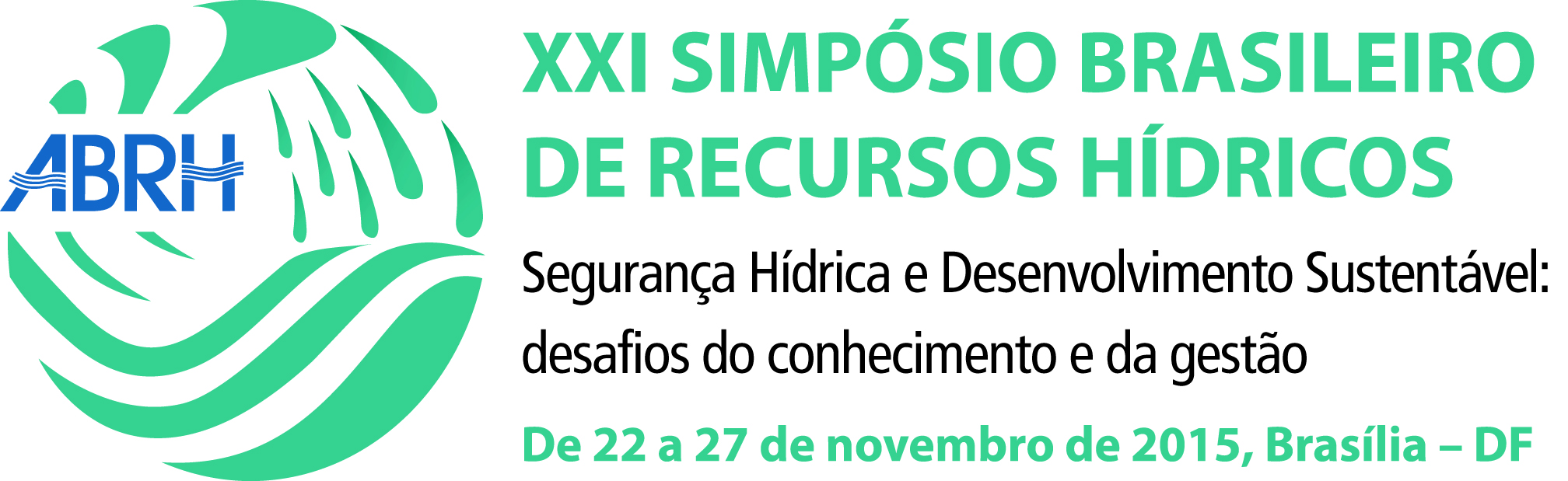 PRINCIPAIS CONCLUSÕES
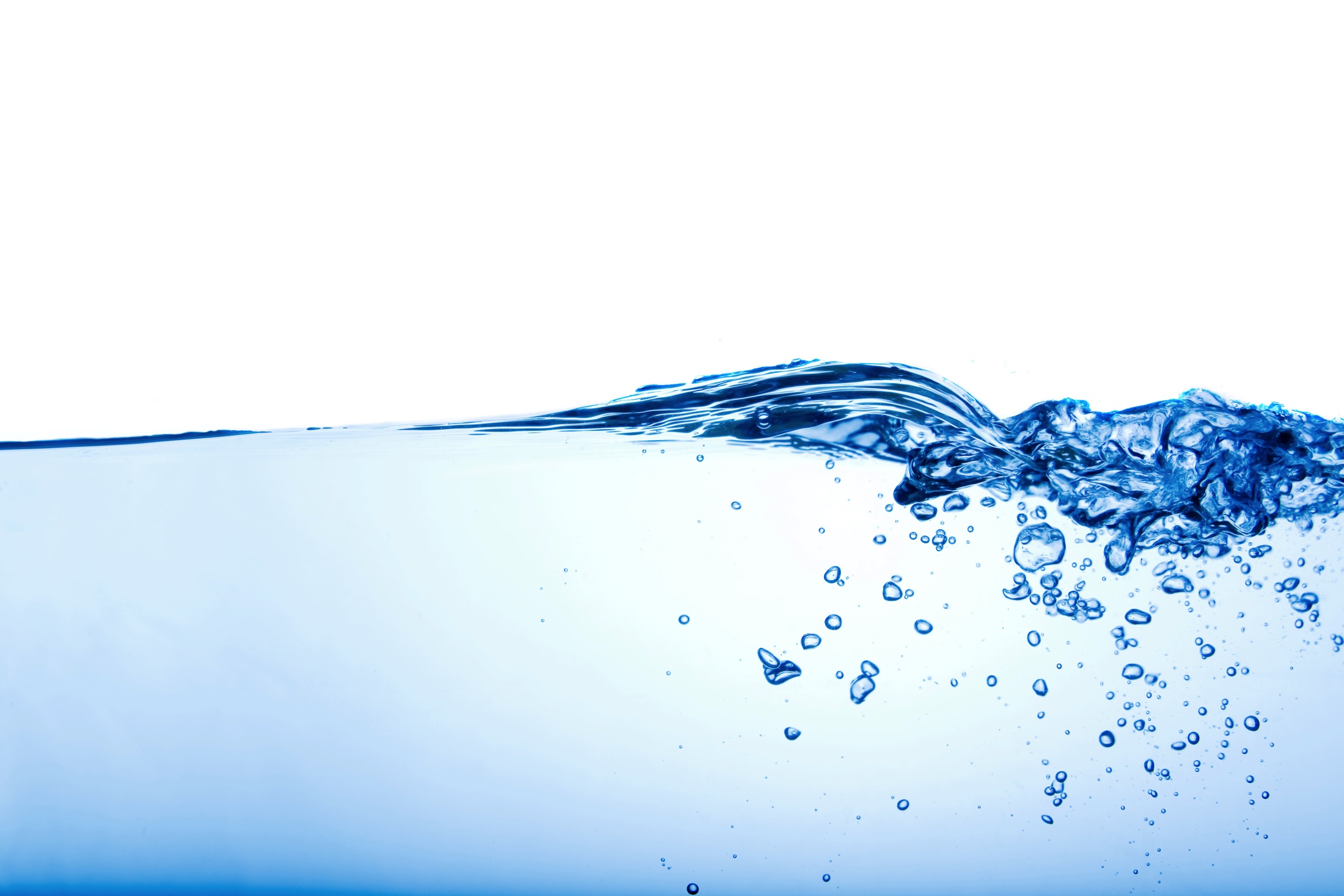 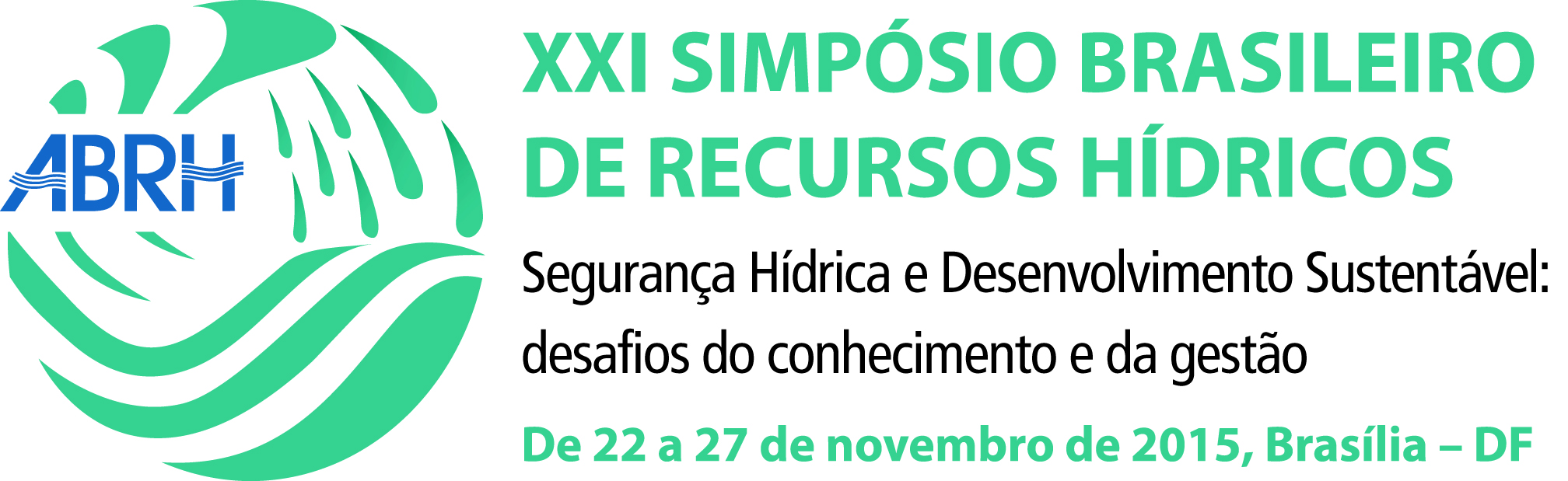